JAVA VS C#
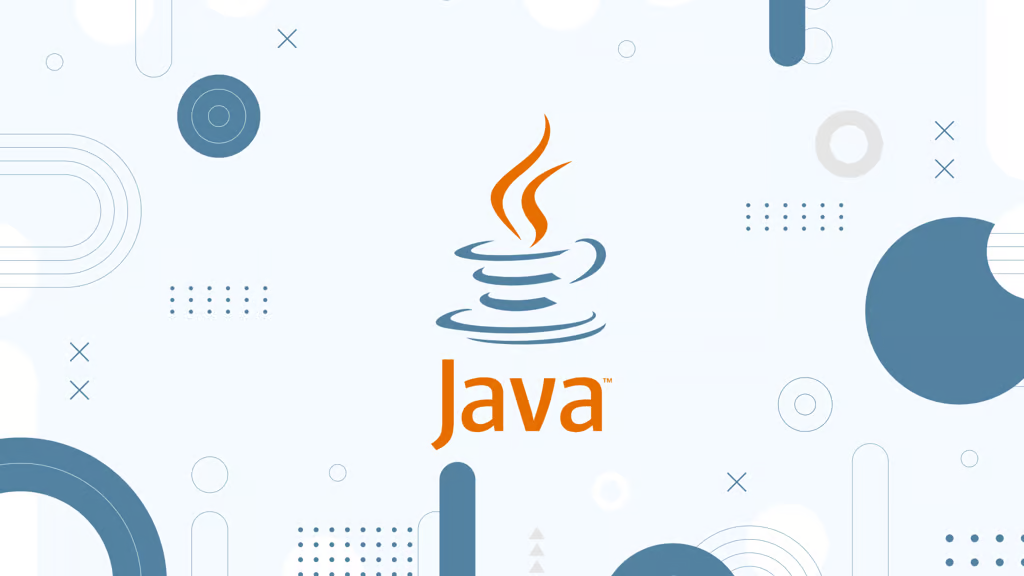 History of Java
History of C#
Advantages of C# Over Java
Operator Overloading
Pointers
Dynamic Types
Real Generics
Advantages of Java Above C#
Platform-Independent
Robustness
Security
Extensive Libraries
Usage of Java and C#
Future of both languages
Thanks for your attention